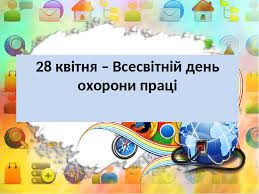 Підготувала Вихователь КЗДО № 201Єлішаєва Аліна Миколаївна
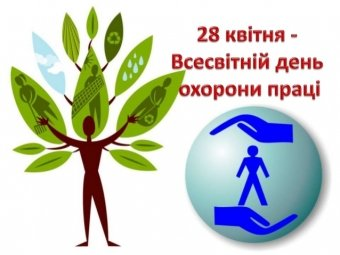 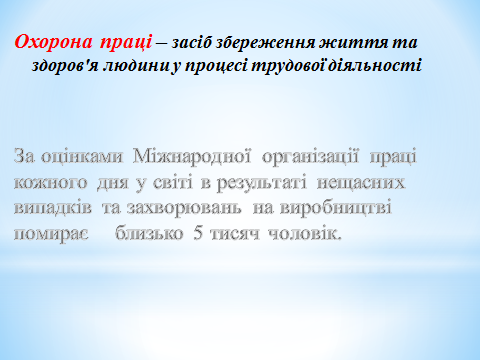 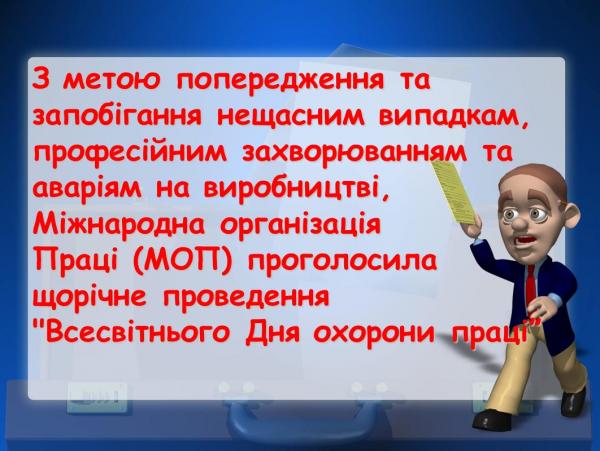 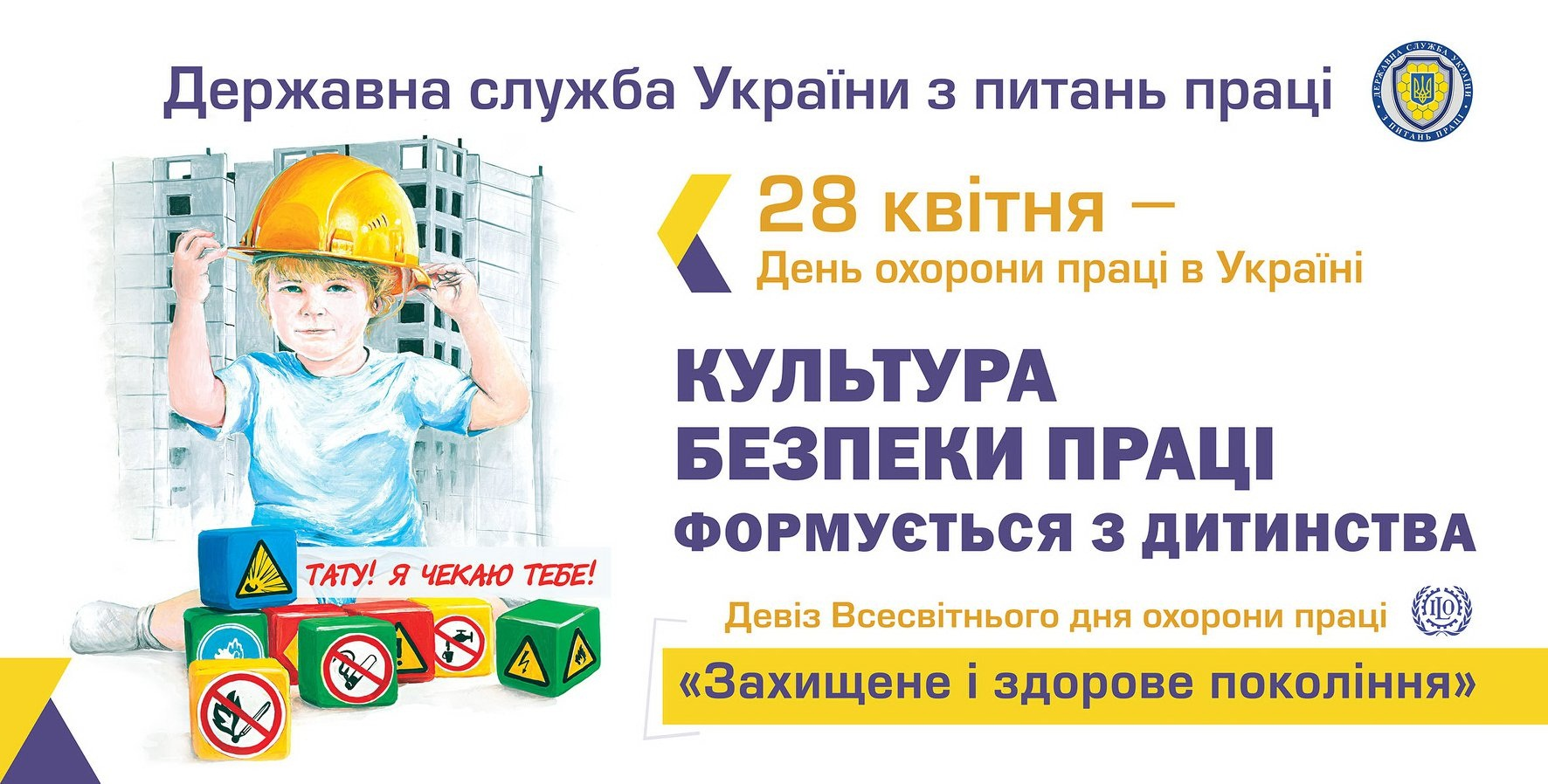 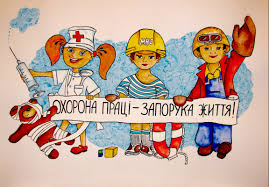 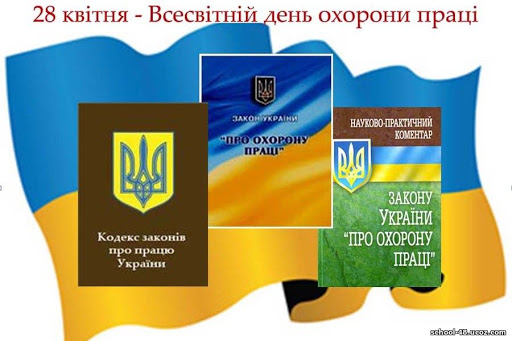 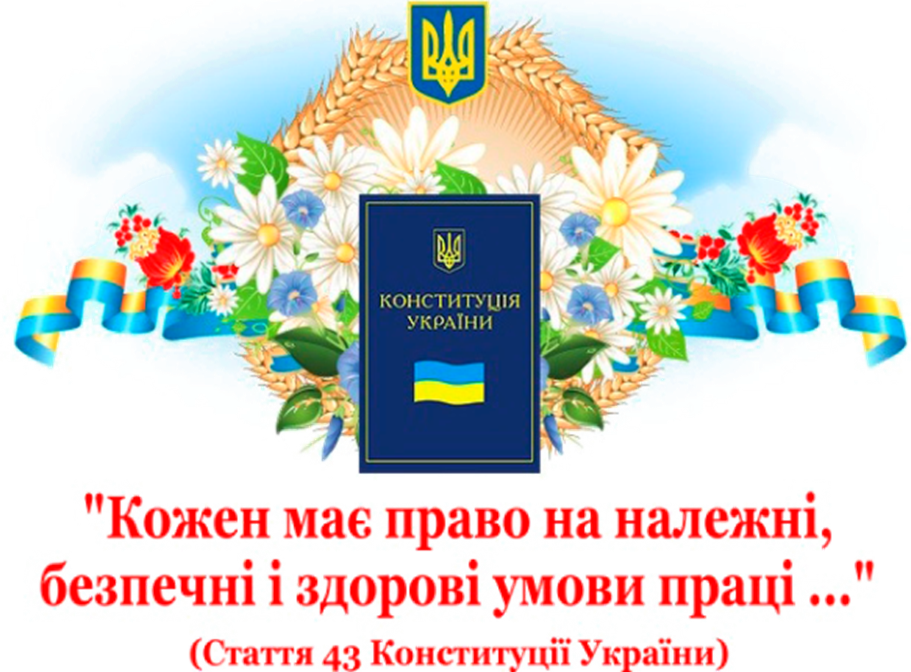 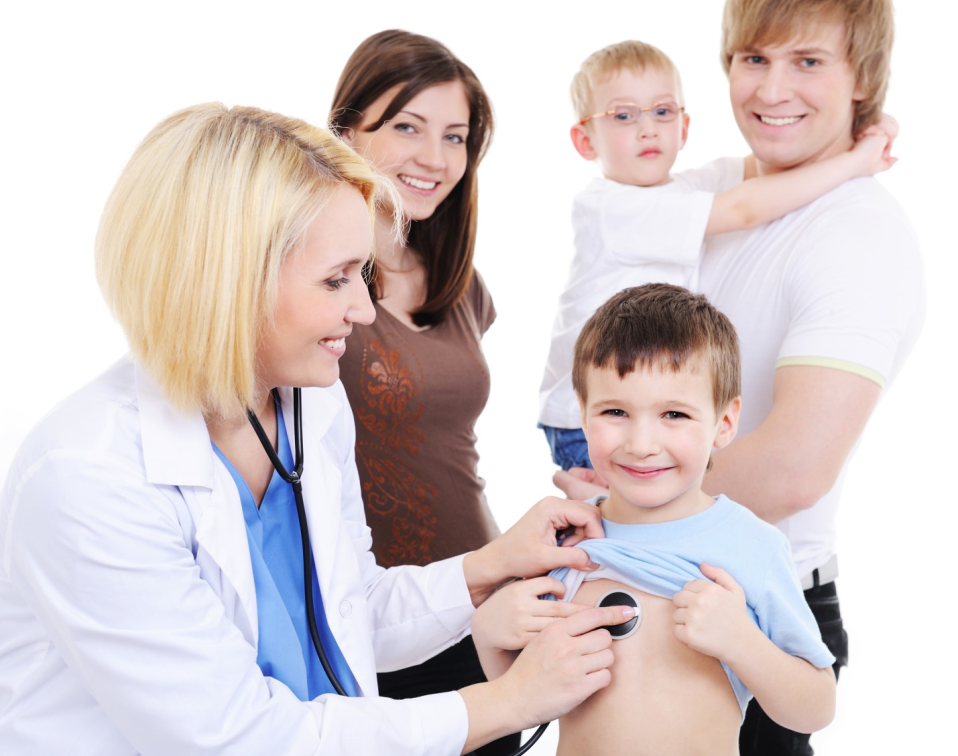 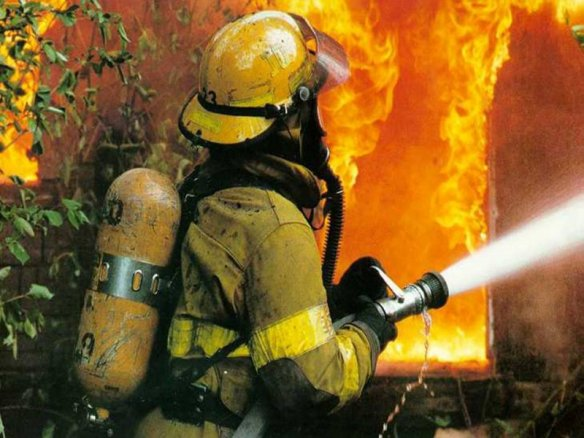 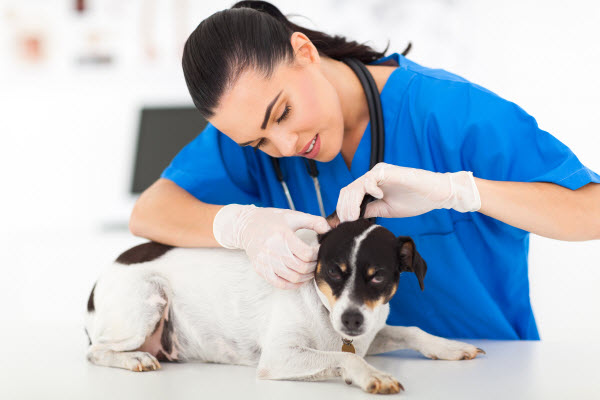 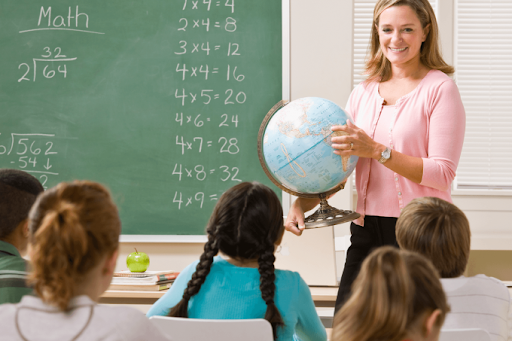 Професія – певний  вид  праці
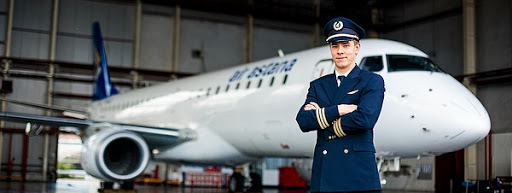 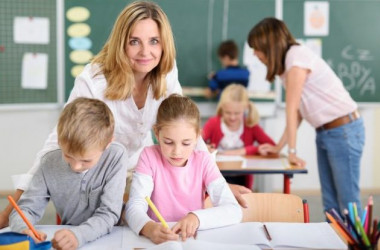 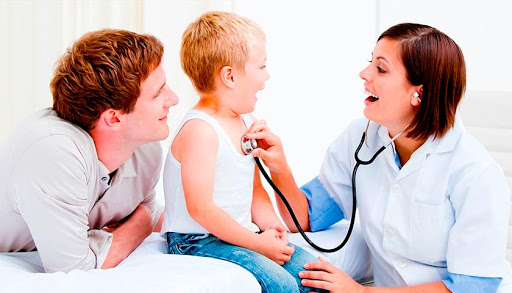 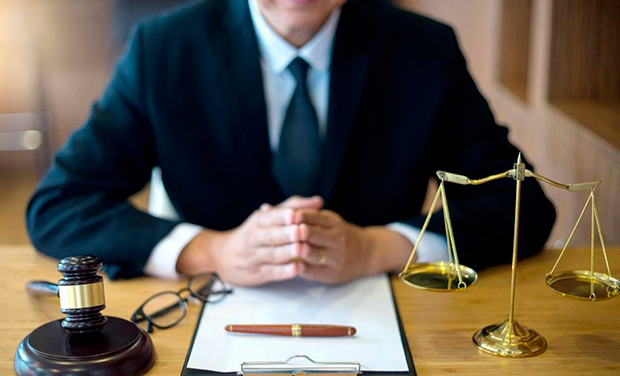 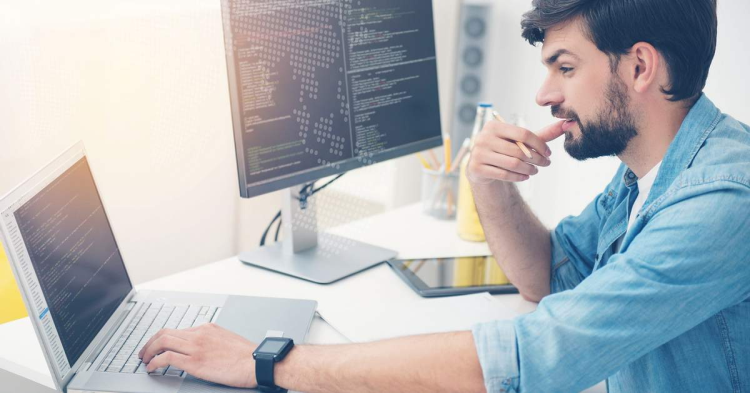 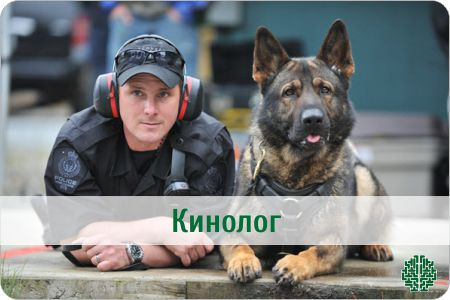 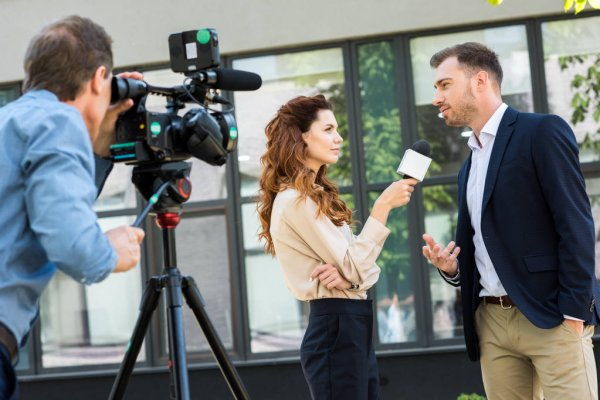 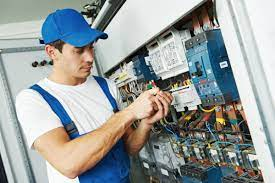 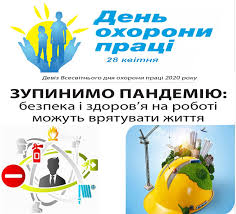 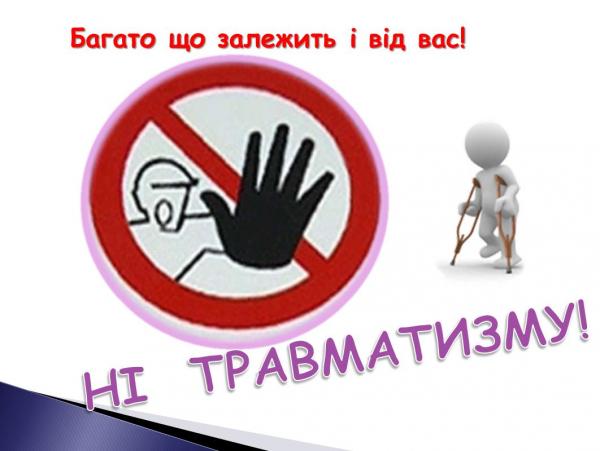 ПАМ’ЯТКА
При перших симптомах респіраторних захворювань звернися за медичною допомогою в лікарню.
Часто  провітрюй приміщення. 
Усі поверхні регулярно протирай  дезінфекційним засобом.
Регулярно мий руки з милом ,або обробляй  їх спиртовмісним засобом.
У громадських місцях носи маску або респіратор, 
Обов’язково пройди лабораторне дослідження, якщо  контактував  з хворим  на COVID – 19!
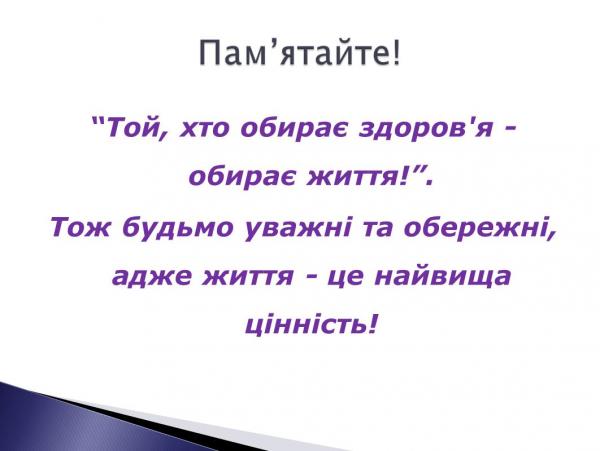 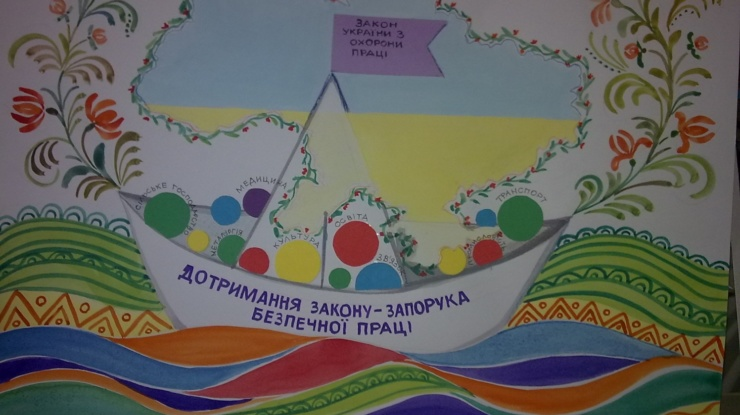